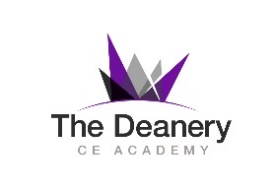 Medieval Events
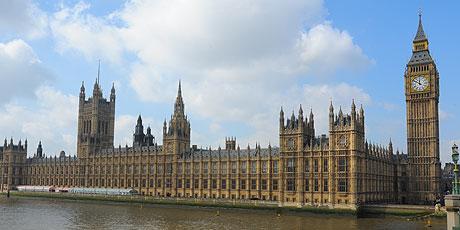